ОКРУЖАЮЩИЙ МИР
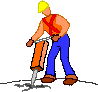 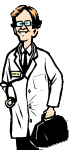 1
П
О
В
А
Р
2
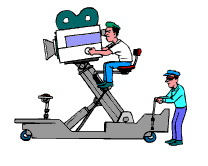 А
Р
Т
И
С
Т
3
С
Т
Р
О
И
Т
Е
Л
Ь
4
Ш
О
Ф
Ё
Р
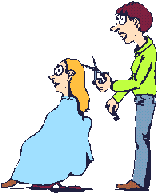 5
У
Ч
И
Т
Е
Л
Ь
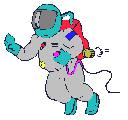 6
П
И
С
А
Т
Е
Л
Ь
7
П
А
С
Т
У
Х
8
Л
Ё
Т
Ч
И
К
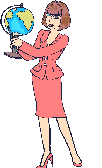 9
П
О
Р
Т
Н
И
Х
А
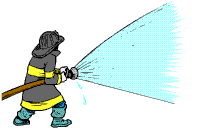 Что обозначает слово профессия?
Профессия – основное занятие человека, его трудовая деятельность.
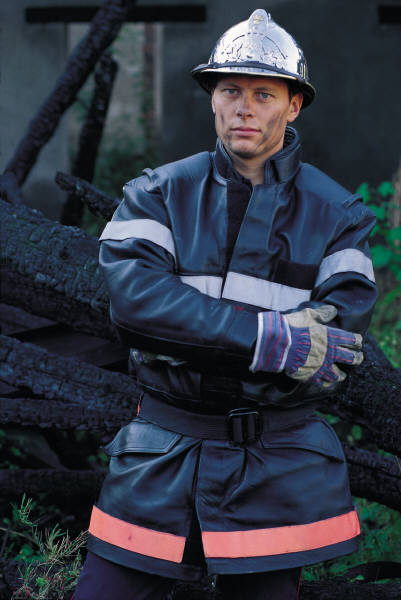 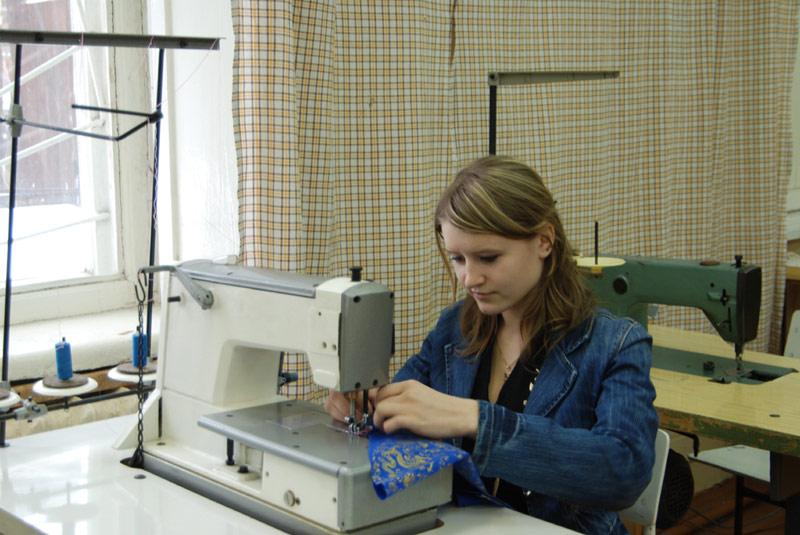 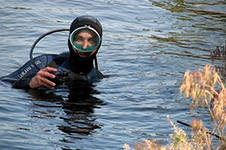 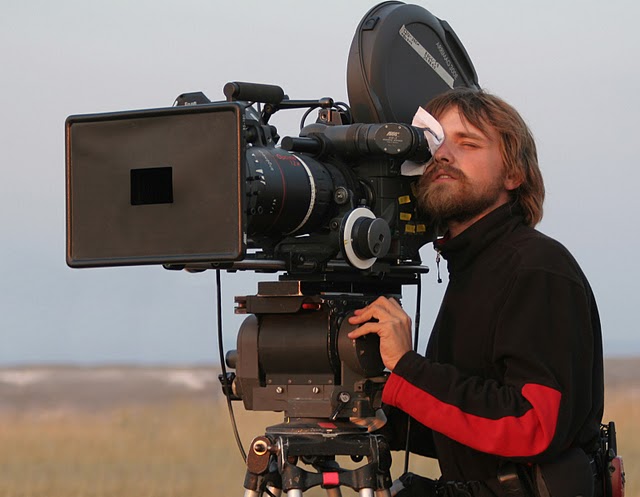 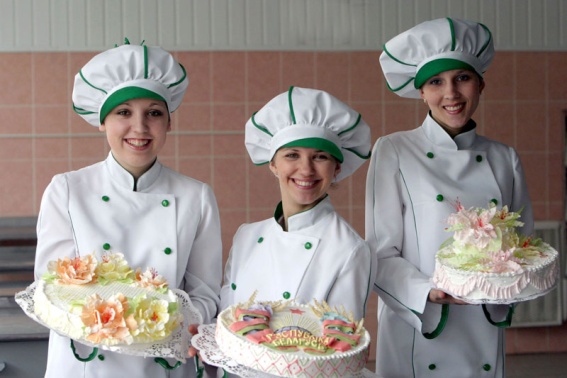 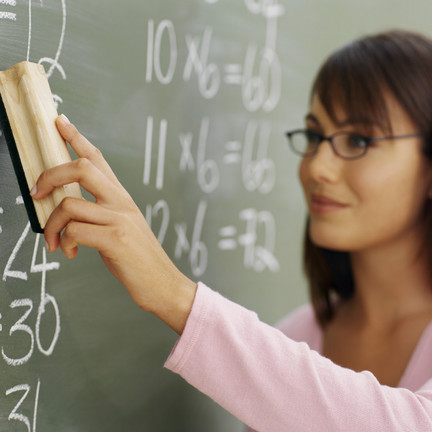 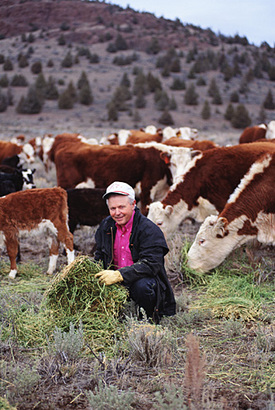 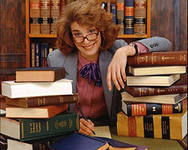 ЧЕЛОВЕК - ПРИРОДА
ЧЕЛОВЕК - ЧЕЛОВЕК
ЧЕЛОВЕК - ТВОРЧЕСТВО
ЧЕЛОВЕК - ЗАКОН
ЧЕЛОВЕК - ТЕХНИКА
ПРАВИЛА РАБОТЫ В ГРУППЕ.
1. Каждый член группы заслушивает, чтобы его выслушали не перебивая!
2. Следует говорить так, чтобы тебя понимали.
3. Говорить нужно по твоему вопросу, избегая лишнего!
4. Если что-то не вполне ясно, то спроси ещё раз!
5. Если тебе не понравилось сказанное другим, то предложи что-то своё
6. Подготовив выступление, определите выступающего от группы.
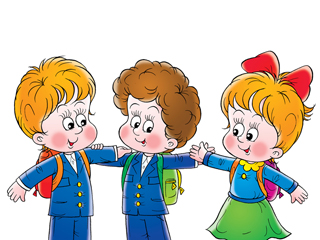 Какие бывают профессии?
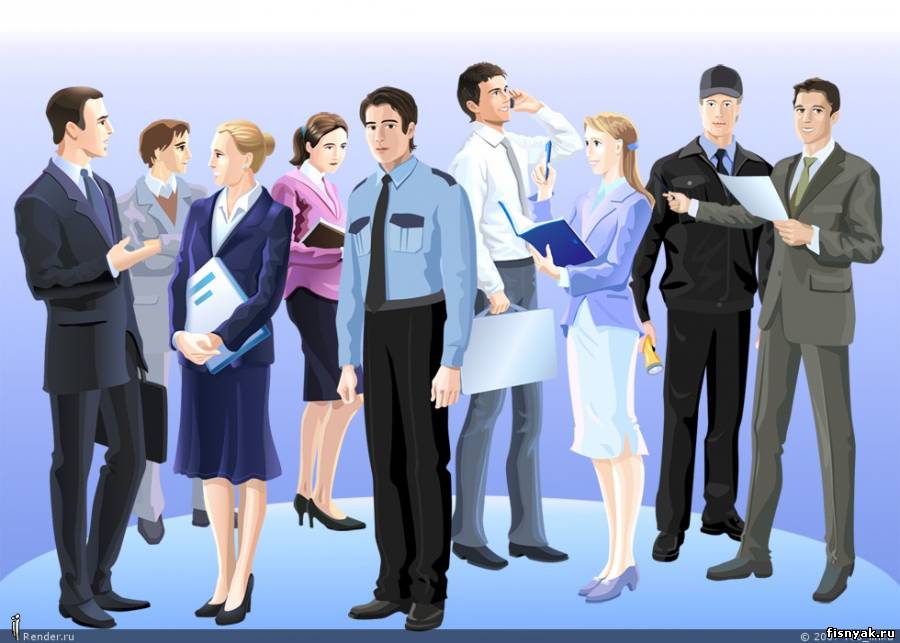 ЧЕЛОВЕК - ПРИРОДА
ЧЕЛОВЕК - ЧЕЛОВЕК
ЧЕЛОВЕК - ТВОРЧЕСТВО
ЧЕЛОВЕК - ЗНАК
ЧЕЛОВЕК - ТЕХНИКА
ФЕРМЕР 
ЭКОЛОГ
ВЕТЕРИНАР 
ГЕОЛОГ  
ЛЕСНИЧИЙ
ДРЕССИРОВЩИК
ПАРИКМАХЕР
УЧИТЕЛЬ
ПРОДАВЕЦ
ВРАЧ
ЭКСКУОСОВОД
ЮРИСТ
ПИСАТЕЛЬ
БАЛЕТМЕЙСТЕР
КОМПОЗИТОР
РЕСТАВРАТОР
ХУДОЖНИК
АКТЁР
МАТЕМАТИК
КОРРЕКТОР
ПРОГРАММИСТ
БУХГАЛТЕР
КАРТОГРАФ
ДИСПЕТЧЕР
ВОДИТЕЛЬ
ЛЁТЧИК
СТРОИТЕЛЬ
ТОКАРЬ
АВТОСЛЕСАРЬ
КОНСТРУКТОР
РЕГУЛИРОВЩИК ХВОСТОВОГО ХОЗЯЙСТВА
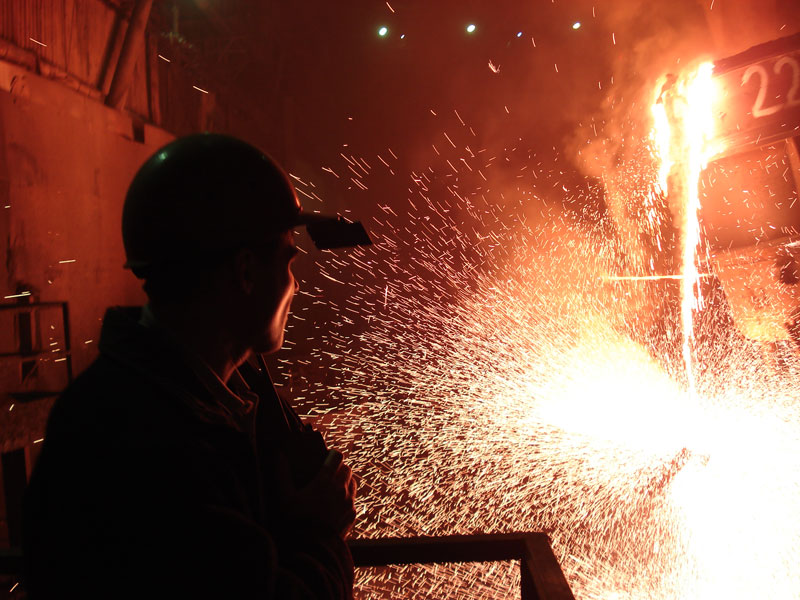 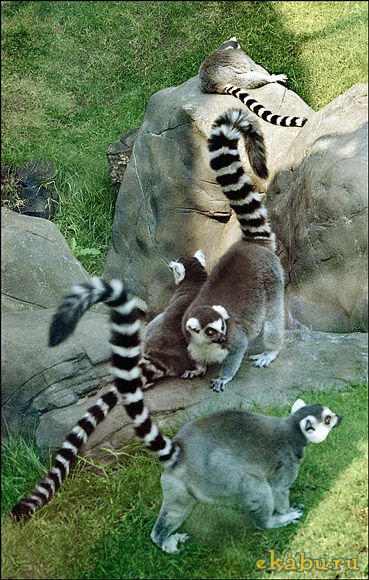 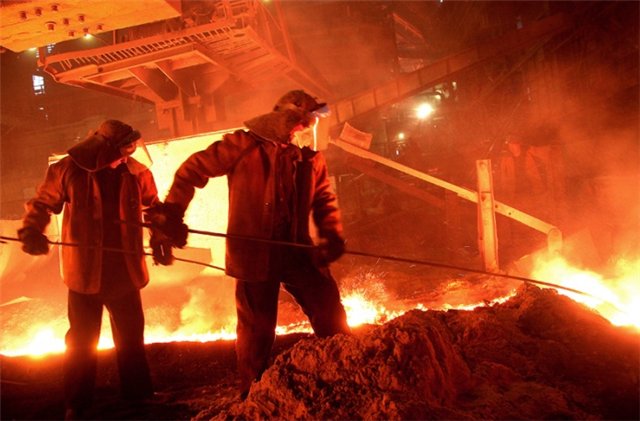 ЭТИЧНЫЙ ХАРАКТЕР
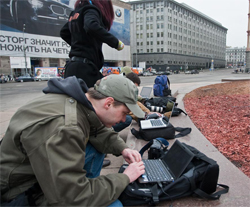 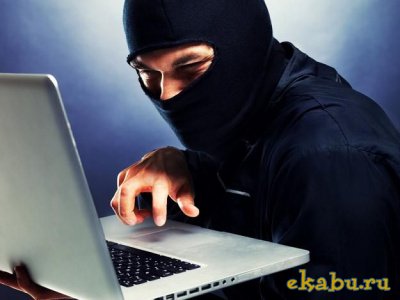 собеседник
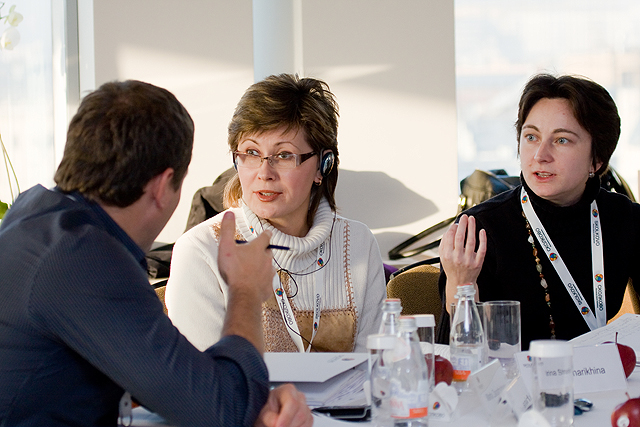 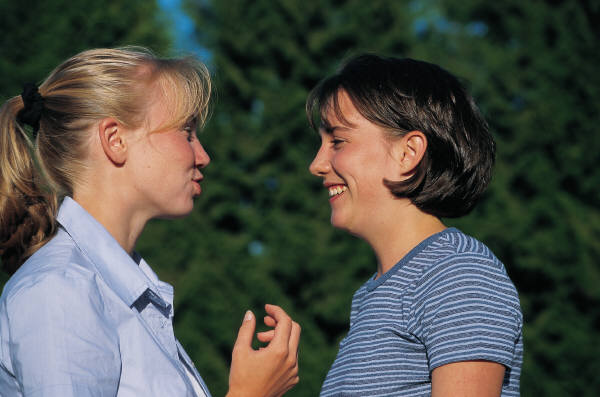 Переворачиватель пингвинов
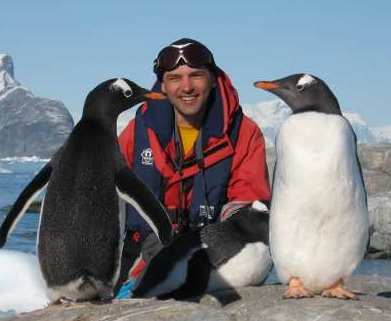 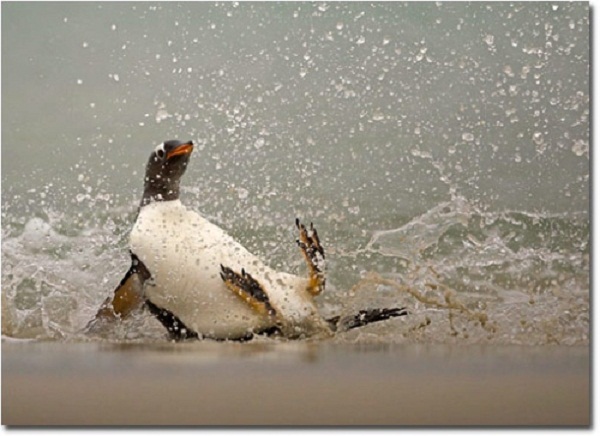 клакёр
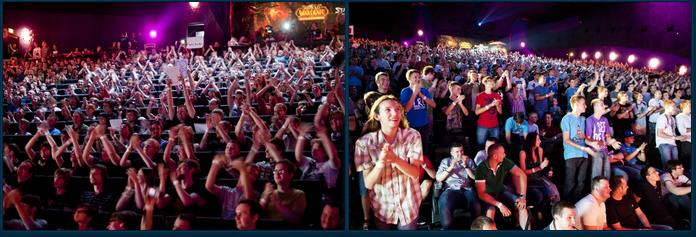 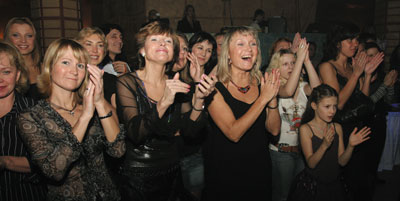 Профессия – основное занятие человека, его трудовая деятельность.
Профессии бывают распространённые и редкие.
?
Какая профессия самая важная?
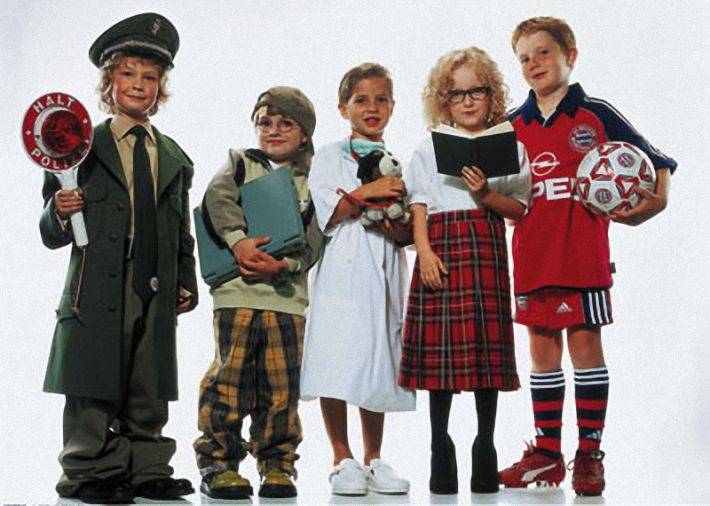 Профессия – основное занятие человека, его трудовая деятельность.
Профессии бывают распространённые и редкие.
Все профессии нужны, все профессии важны.
?
Какие качества необходимы для любой профессии?
ОТВЕТСТВЕННОСТЬ
ТРУДОЛЮБИЕ
Профессия – основное занятие человека, его трудовая деятельность.
Профессии бывают распространённые и редкие.
Все профессии нужны, все профессии важны.
Ответственность и трудолюбие основа успеха любой профессии.
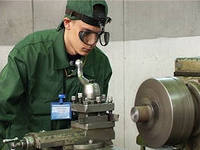 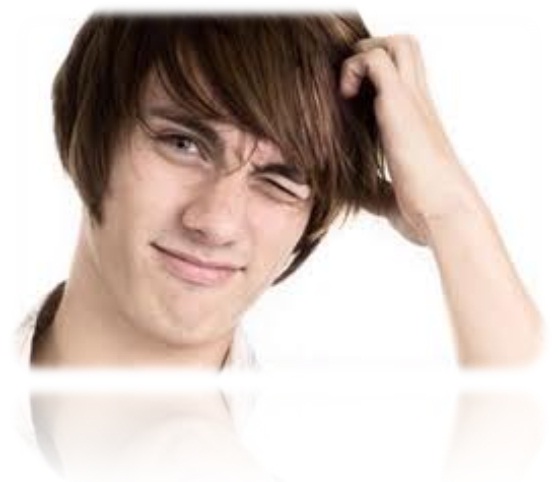 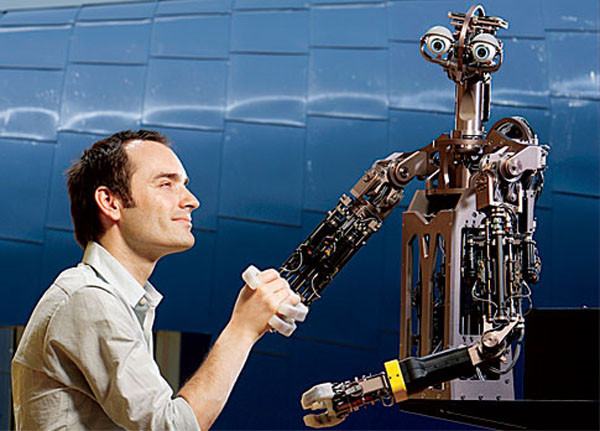 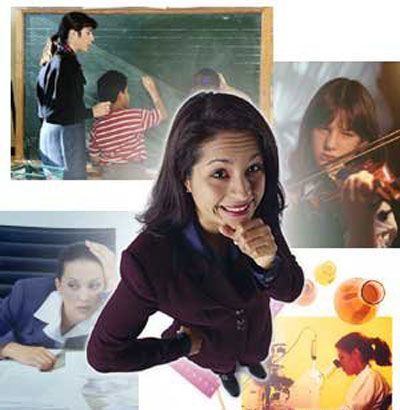 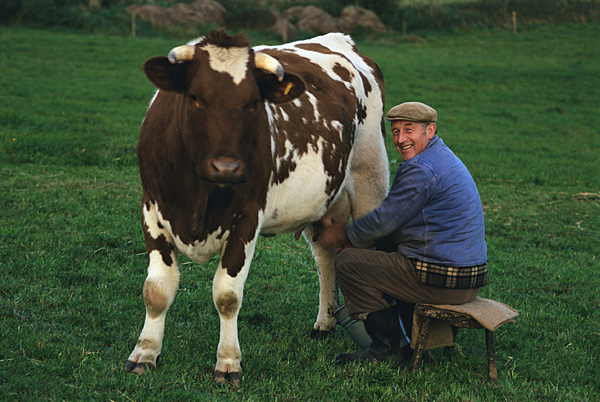 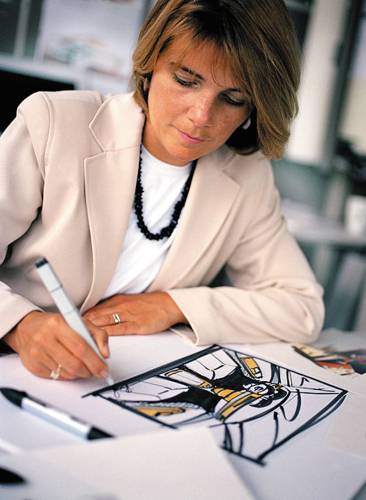 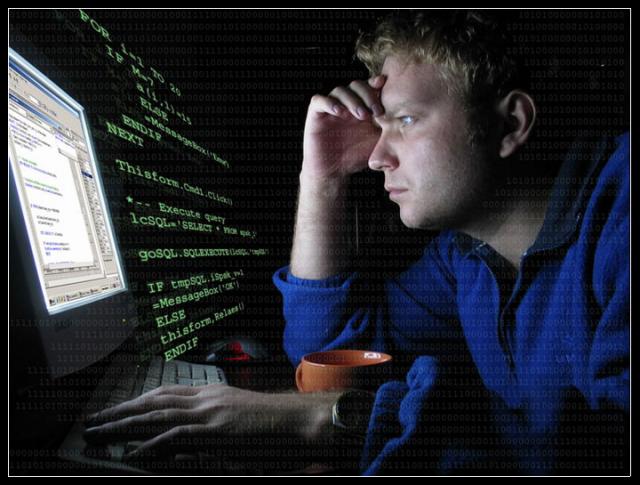 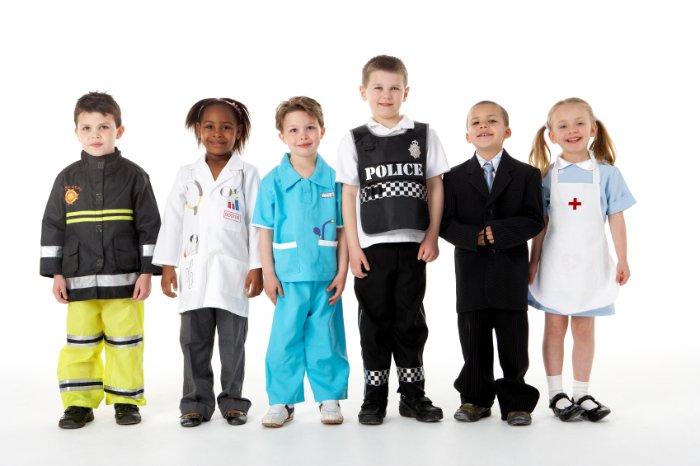